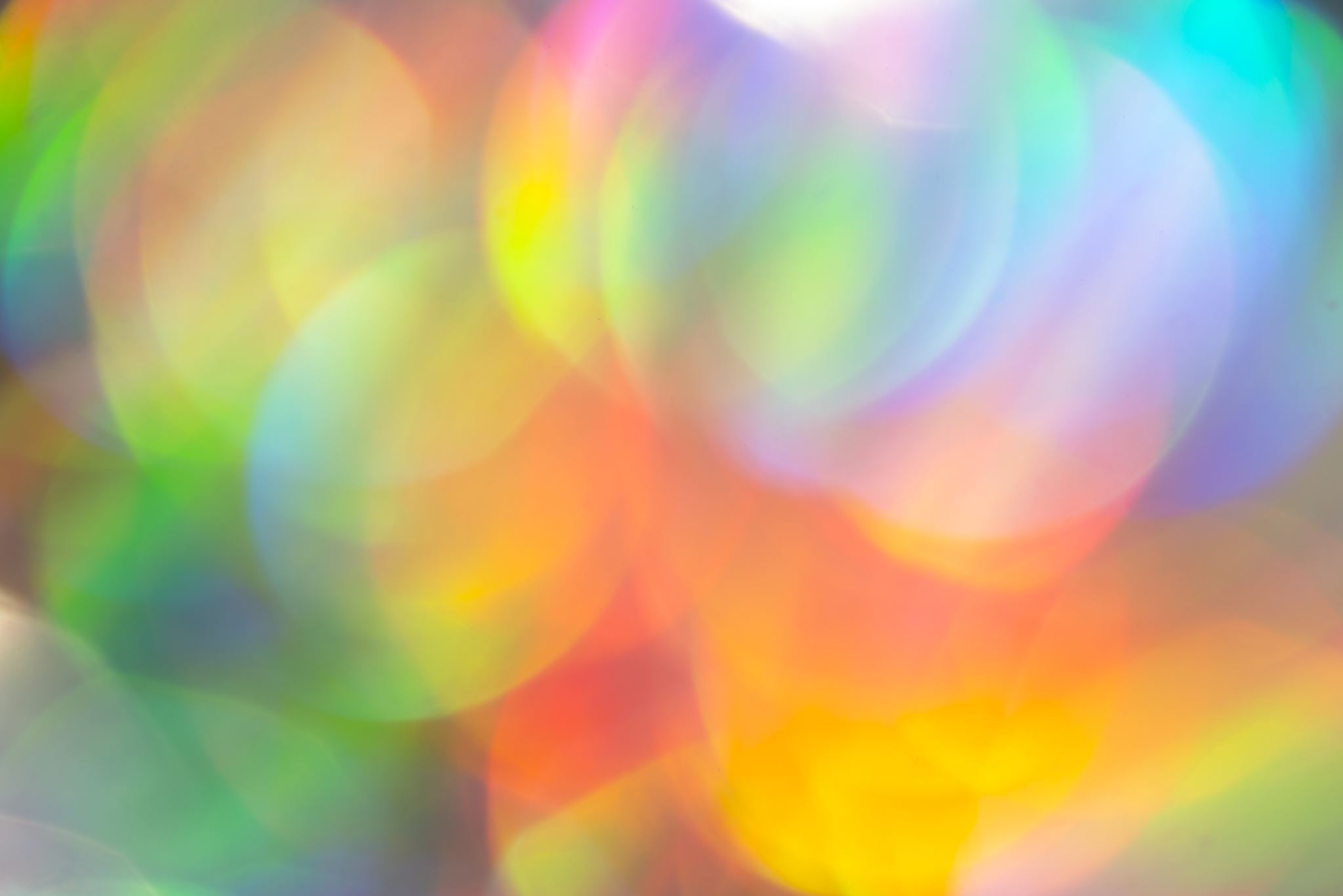 The life everlasting
Rt Revd Smitha Prasadam
Life begins at…
“I have come that they may have life, Life in all its fulness”John 10:10
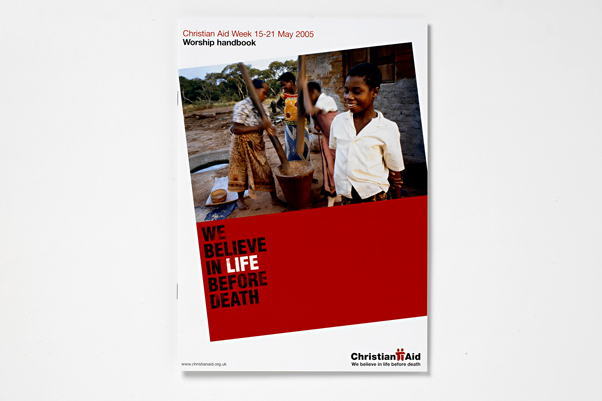 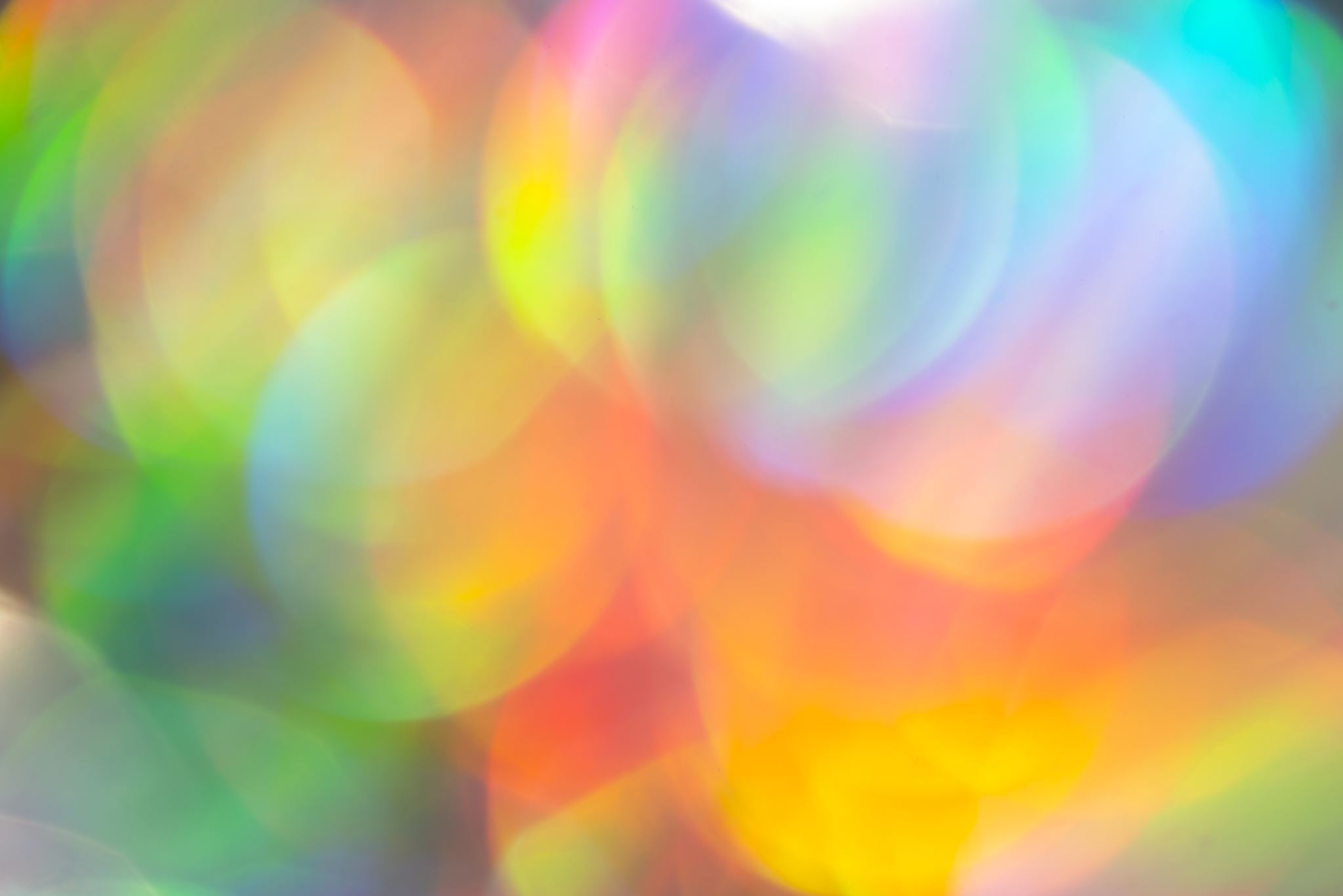 we believe in one god…we believe in one lord, Jesus Christ…we believe in the holy spirit…
ONE
HOLY
CHURCH
APOSTOLIC
CATHOLIC
Where is nicaea?
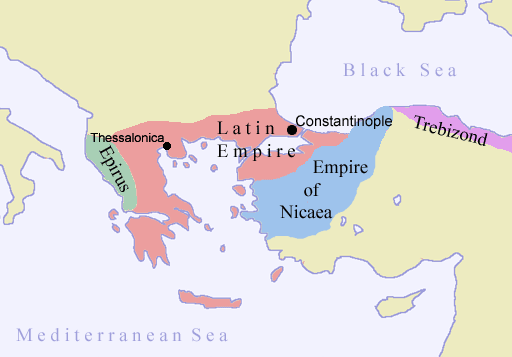 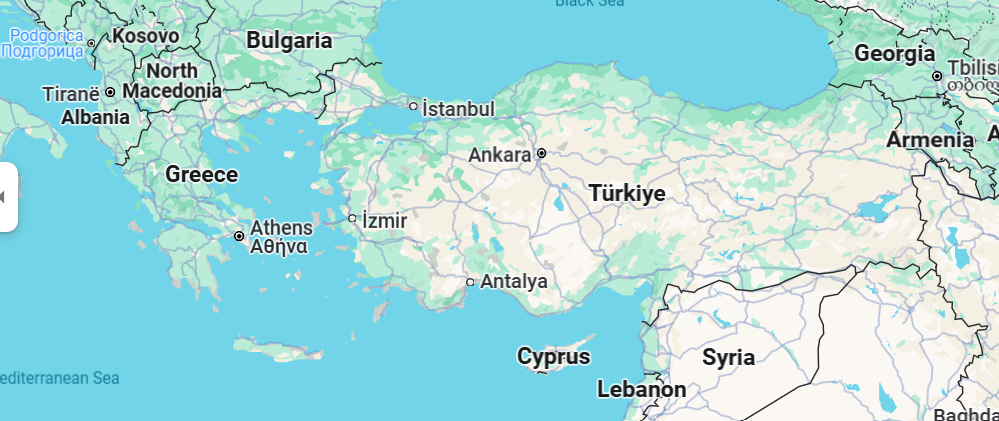 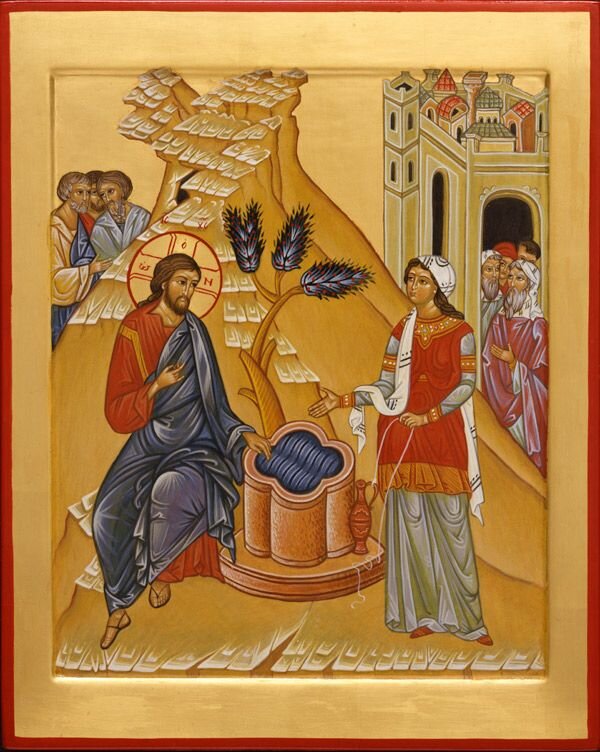 PhotiniJohn 4
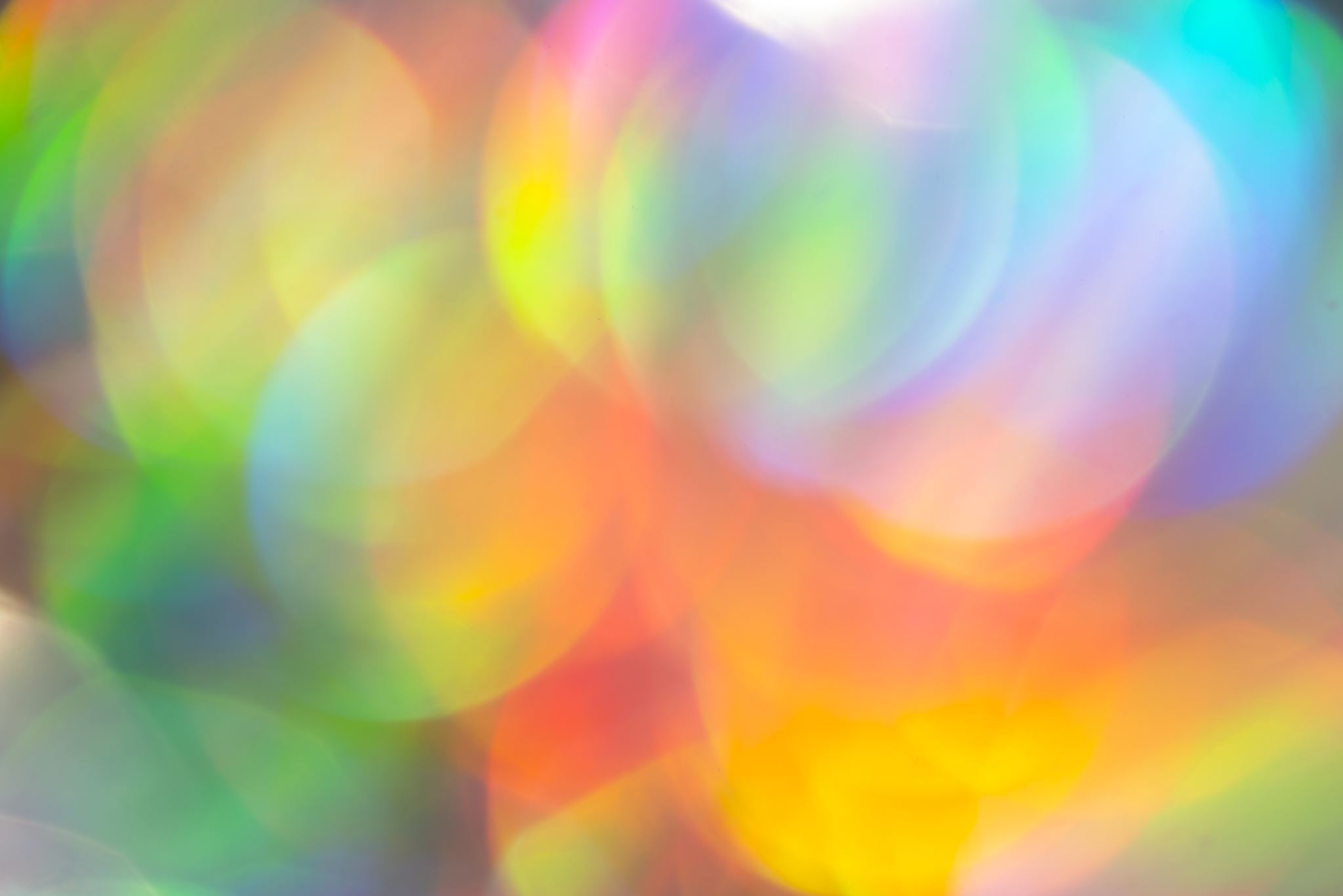 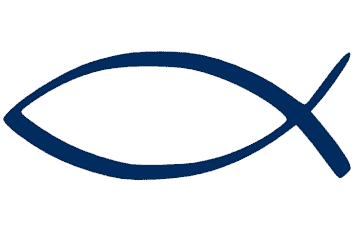 Reconciling mission
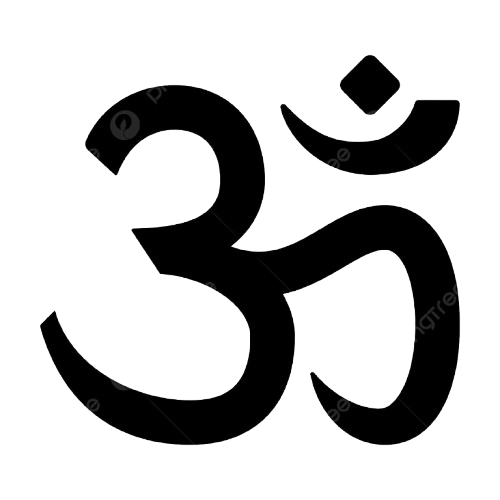 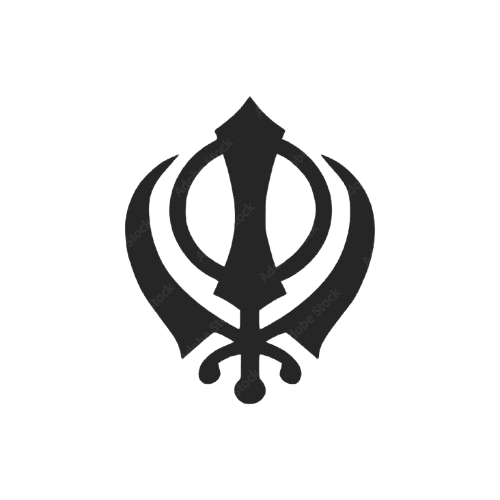 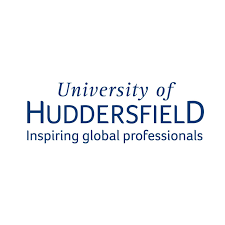 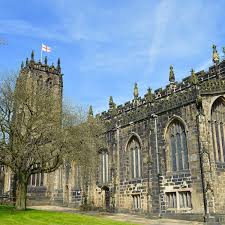 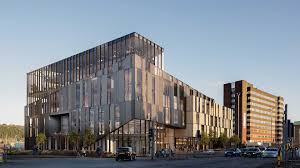 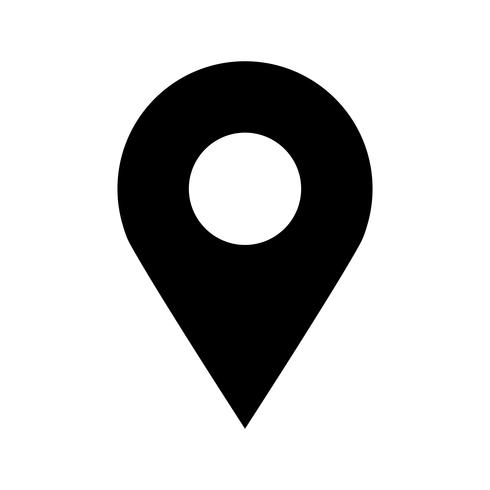 The hud
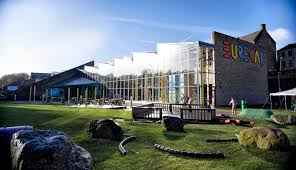 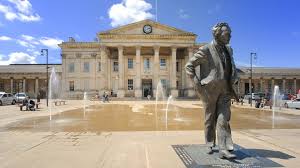 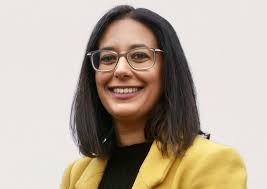 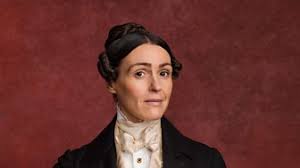 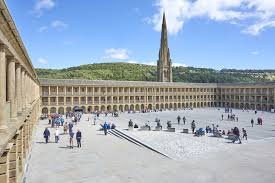 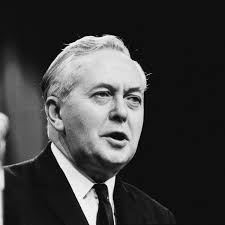 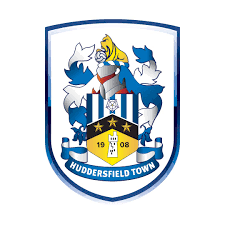 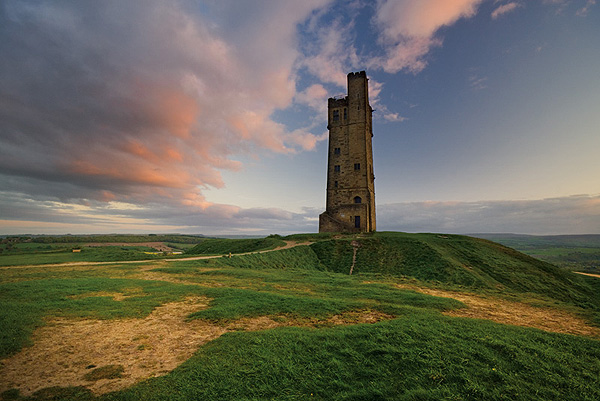 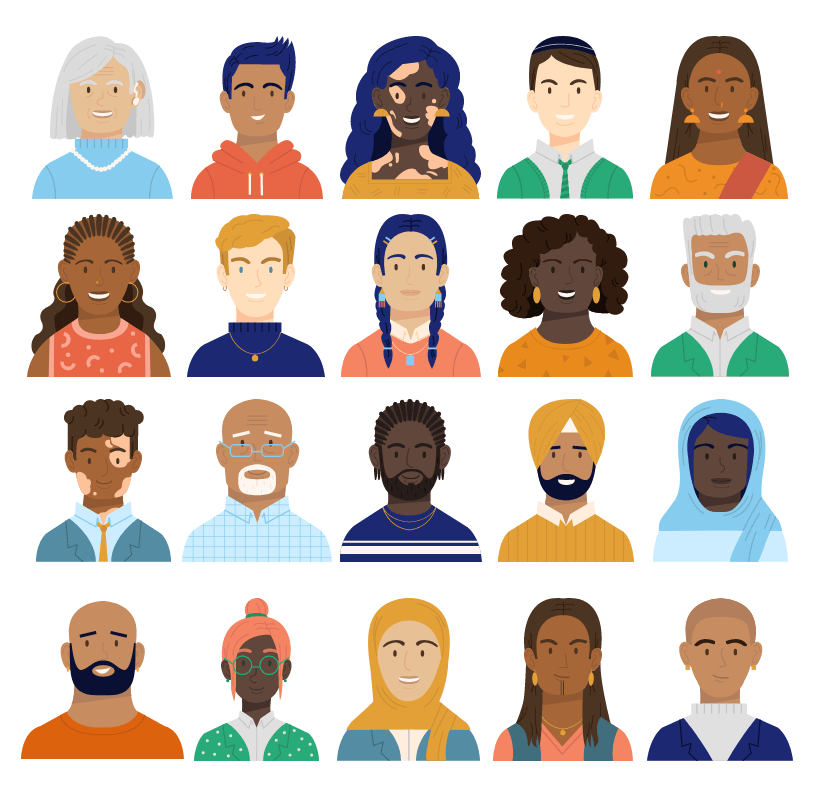 Disruptive grace
Costly / Comfortable 
Individual / Community
Radical / Robust
How we’re doing it…
In conversation with
Dr Edward Kessler MBE
High Sherrif Adeeba Malik 
Rebecca Newby
Alison Lowe
Kim Leadbeater MP
Baroness Sayeeda Warsi
Acts 17.22-28
The unfolding story…
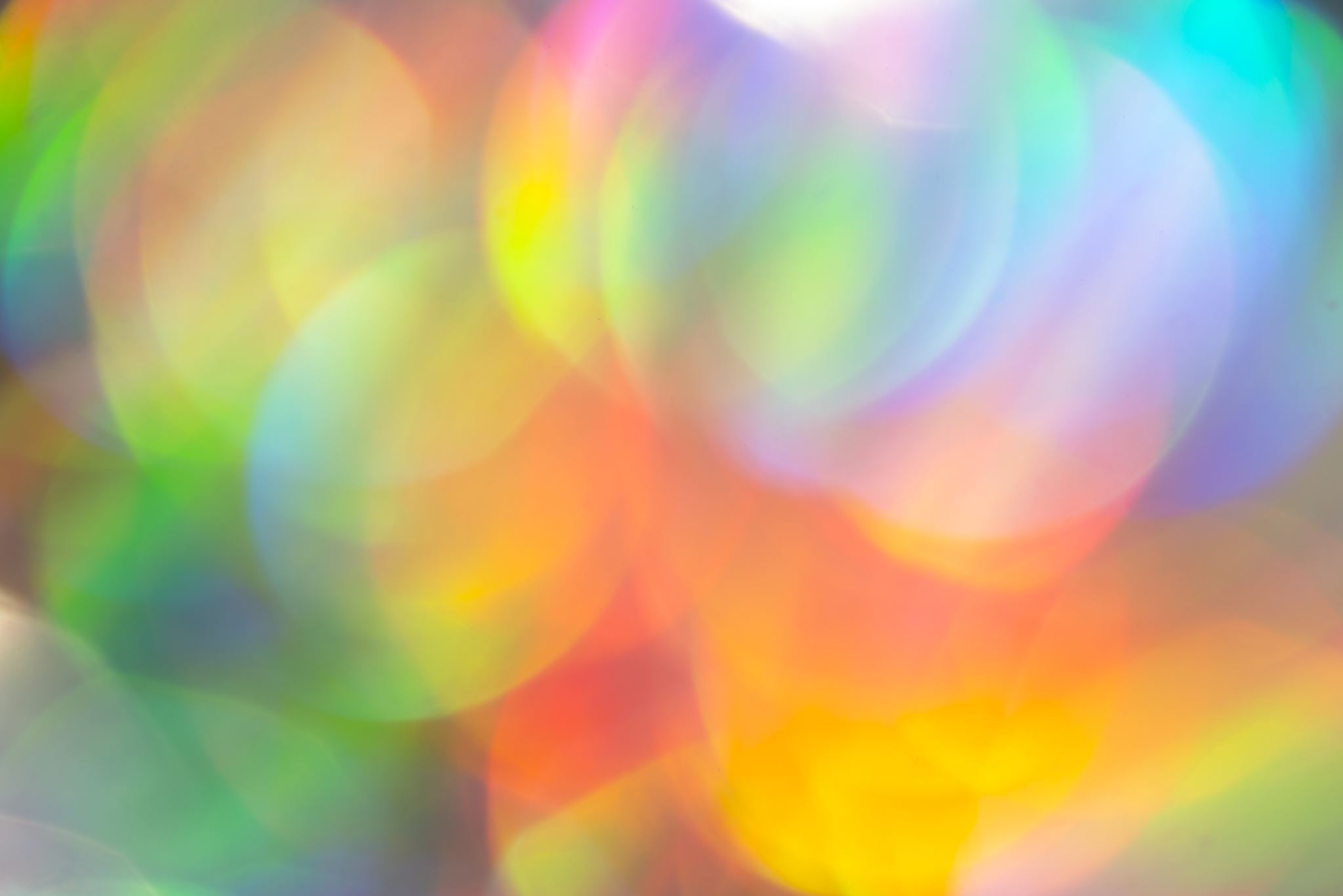 The life everlasting
Rt Revd Smitha Prasadam